Zen Cart建站
Shenzhen Mazentop Network Technology Co.,Ltd
2011.03.01
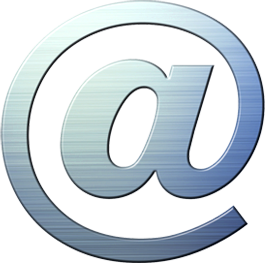 Zen Cart是什么？
Zen Cart优势何在？
如何建站？建站流程？
为何选择美赞拓？
携手、互惠、共赢
Zen Cart购物车系统介绍
Zen Cart是目前的主流网店系统，是一个免费、界面友好，开放式源码的购物车软件。用于建立自己的网上商店，为网上销售商而设计。采用流行的PHP和MySQL技术搭建的系统。
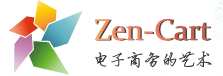 Zen Cart购物车系统功能简介
ZenCart把销售商和购物者的需求放在第一位！
方便实用的购物车系统才是真的好！
销售商
购物者
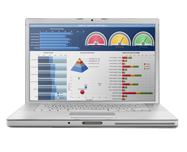 功能
   •  可灵活的调整外观布局
   •  网店产品、客户、订单管理
   •  可设置多种促销方案
   •  内置的邮件系统
   •  支付方式、配送方式设置
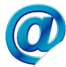 功能
   •  简单易用，可轻松浏览查看产品
   •  三步完成购物
   •  查看历史购买记录
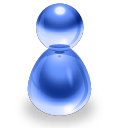 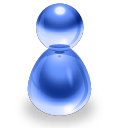 建站流程
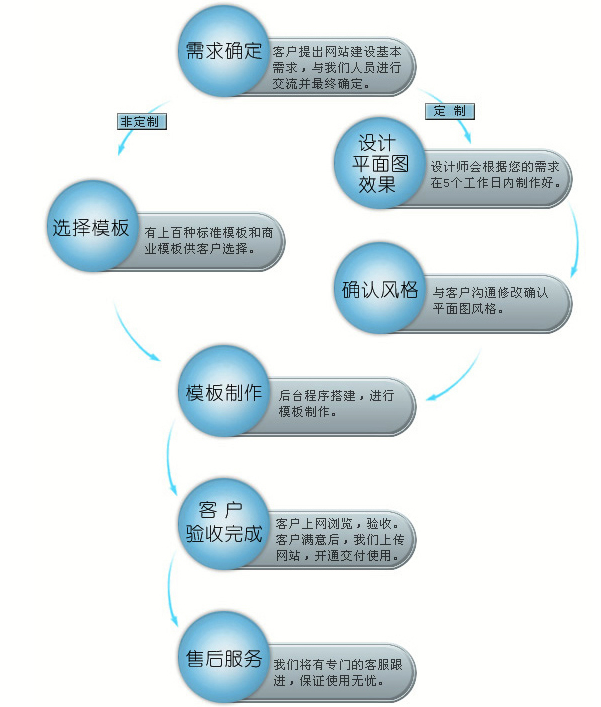 为何选择美赞拓?
Mazentop
OSS
优质服务
定期培训
美赞拓?
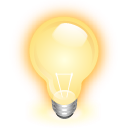 5年 
行业经验
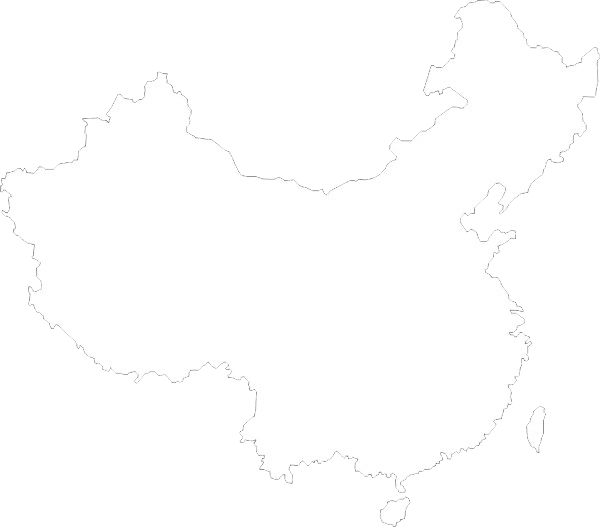 关于美赞拓
国际知名购物车网站技术供应商Zen Cart在中国的独家技术支持

Paypal中国唯一推荐的建站服务提供

4PX唯一推荐的建站服务提供商

国内最专业的外贸网站建设服务提供商

专业的设计团队、网站建设团队

数百个网站设计、制作、推广经验

数百个案例见证我们的实力
上海分公司
深圳总公司
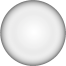 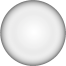 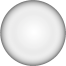 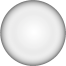 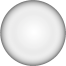 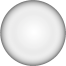 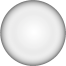 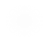 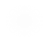 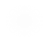 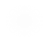 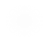 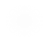 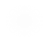 Mazentop为建站客户提供优质服务
域名注册
搭建网店系统
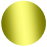 为客户定制营销方案
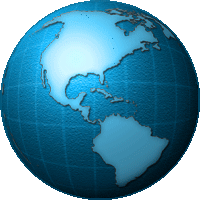 选择最合适的服务器
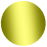 推荐递四方为客户定制物流解决方案
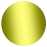 推荐PayPal账户经理，帮助客户完成注册及培训
专业客服人员长期跟进，为您提供后台操作指导及技术难题解决
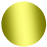 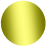 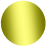 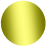 Mazentop成功案例
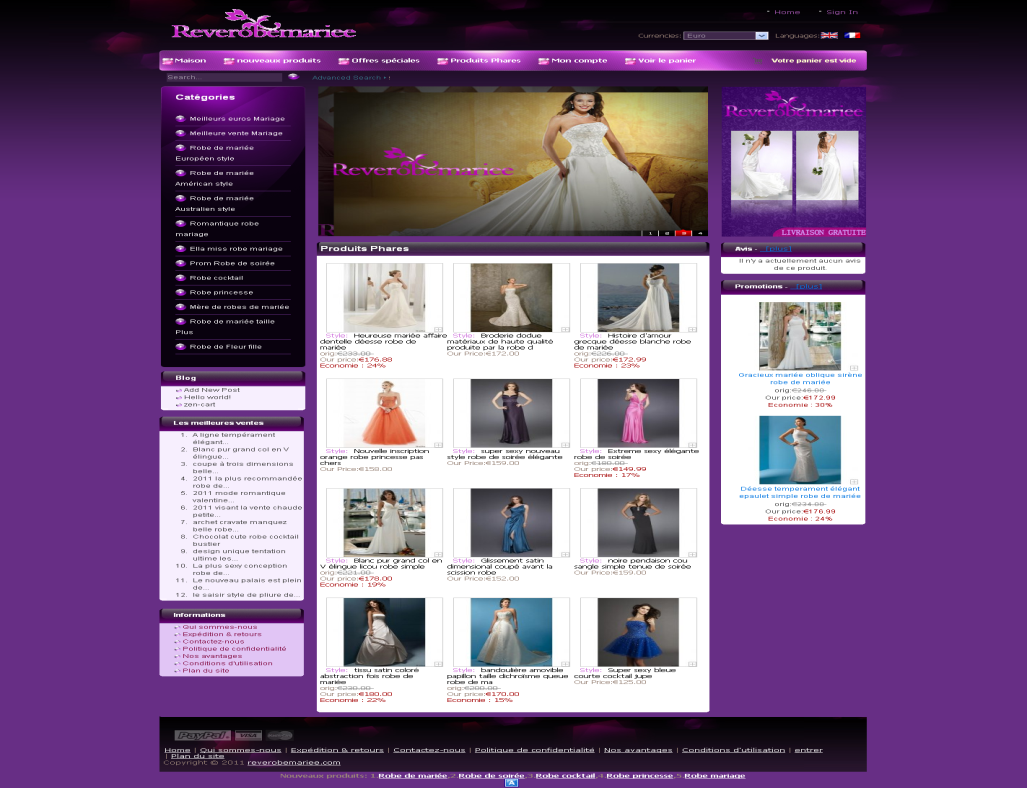 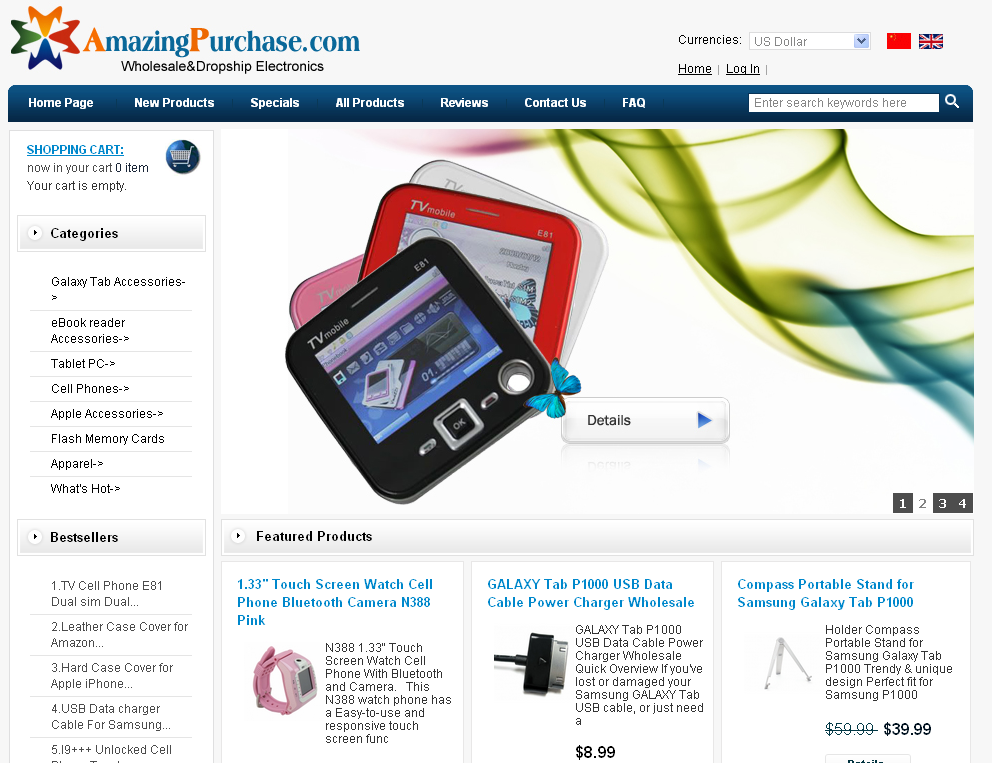 婚纱：http://www.reverobemariee.com/
电子：http://www.amazingpurchase.com/
Mazentop为你提供定期培训
线上培训
现场培训
定期培训
2011年客户培训方案为每个月安排一场线上培训，每个季度安排一场现场培训；
注：针对2011年客户培训计划表目前安排如上，具体时间可能会根据实际情况做相应的调整并做提前的通知。
携手 互惠 共赢
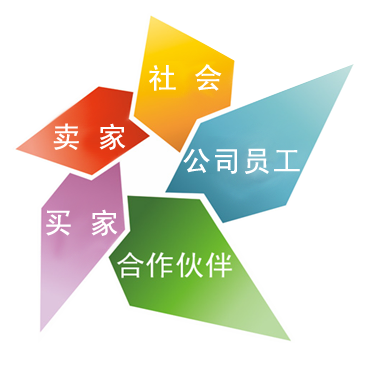 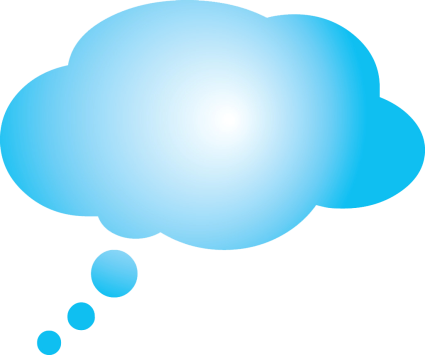 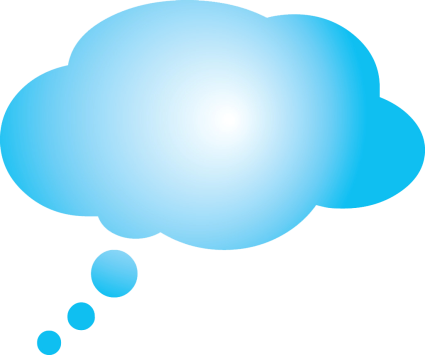 Zen Cart logo含义？
我们的宗旨？
Thank You !
Shenzhen Mazentop Network Technology Co.,Ltd
www.mazentop.com